Water Quality Permitting
Agenda Item N

Action item: Proposed rules for wastewater permit fee increases

December 10, 2015
Portland, Oregon
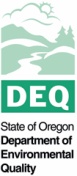 Presenters: Ron Doughten, Adam Coutu and William Knight    |   Oregon Department of Environmental Quality
[Speaker Notes: Thank you Chair O’Keefe and members of the Commission and Director Pedersen.

For the record I am Ron Doughten, manager of DEQ’s Water Quality Permitting and Program Development Section.

With me is William Knight, policy and program analyst for the section and Adam Coutu our Water Quality program analyst.

My section oversees the administration of General and Individual NPDES and WPCF Permits – this includes Stormwater and Onsite permits. Also pretreatment, biosolids, underground injection control and other types of permitting activities.

Today’s rule proposal addresses fees for these permits.  William…

(NEXT SLIDE)]
What is proposed?


A one-time 12 percent increase of water quality permit fees effective Jan. 1, 2016
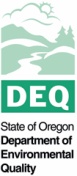 [Speaker Notes: Thank you Ron, greetings Chair O’Keefe and members of the commission, Director Pedersen. For the record I am William Knight, Policy and Program Analyst for DEQ’s Water Quality Permitting and Program Development Section.

The proposed rule increases permit fees to address anticipated permit program cost increases and to support two policy options passed with DEQ’s budget by the 2015 Oregon Legislature.
 
(NEXT SLIDE)]
Fees Support DEQ’s Water Quality Permitting Program
The 2015 Oregon Legislature approved:
Restoration of six positions
Replacing DEQ’s data management system
Increasing permit fees to keep pace with increasing operating costs
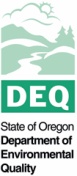 [Speaker Notes: Oregon DEQ proposed two policy option packages in the 2015 Agency Request Budget. 

Package 123 restored 6 permitting positions that are currently unaffordable due to shortfalls in federal funds and revenue from fees.

Package 120 supports replacing DEQ’s outdated and inadequate wastewater permitting information management system as part of the agency’s development of an enterprise data management system.

Both actions seek to improve and support DEQ’s permitting program. To fund the proposals and generate the needed revenue to operate the program through the 2015-2017 biennium, DEQ requested the legislature pass a one-time 12 percent permit fee increase (effective Jan. 1, 2016). 

Operating costs include staff salaries and benefits, rent, utilities, attorney general fees, and other items needed to run the water quality permit program. 
 
The 2015 Oregon Legislature approved the policy option packages and the fee increase. 

Now, I’d like to turn it over to Adam Coutu to talk about the history of our fee increases and budget development…

(NEXT SLIDE)]
Recent WQ Permit Fee Increases

DEQ implemented annual fee increases beginning in 2007.





DEQ does not plan to propose an additional annual fee increase during the 2015-2017 biennium.
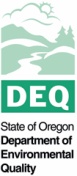 [Speaker Notes: Thank you William and Ron, greetings Chair O’Keefe and members of the commission, Director Pedersen. For the record I am Adam Coutu, operations and policy analyst for DEQ’s Water Quality Program.
 
A little history on our fee increases and how we determine what we need to cover our operating costs…
 
The 2005 Legislature authorized the commission to increase fees by no more than 3 percent each year. The Blue Ribbon Committee recommended fees support 60 percent of operating costs, and General Fund and federal funds support 40% of operating costs. 
 
The first up-to-3% fee increase was adopted in 2007.  
 
DEQ did not increase fees in 2009 during the recession when DEQ’s cost increases were arrested. 

During some years, the permitting program’s costs have increased by more than three percent.  For example, DEQ estimated our budgeted expenditures increased by 7.1% in Fiscal Year 2014 and by 5.8% Fiscal Year 2015.
 
Over time, the public funded share of the program declined below 40% because of legislative reductions to General Fund and the loss of purchasing power of federal grant dollars.
 
To determine the size of the fee increase, we estimated how much revenue we expected to collect in 2015-17 without any fee increases, then calculated how much we would need to increase fees in order to fund our base budget and the wastewater permitting system and restoration policy option packages, and to restore the 60/40 split.
 
The 12% fee increase was calculated to also replace the revenue DEQ would have generated from the up to 3% fee increases in calendar years 2015 and 2016. Without the explicit legislative permission to seek the 12% fee increase, DEQ could have conducted two fee rulemakings under its existing authorities (one in 2015 and one in 2016) for 3% each. The fees increased by 12% will be approximately 6% higher than they would have been upon adoption of a second 3% fee increase in 2016.
 
We will be developing a trial budget in the coming months to assess whether the 12% fee increase will sustain the wastewater permitting program beyond 2015-17.
 
Questions? – 

Thank you members of the commission, William back to you.

(NEXT SLIDE)]
Permit Fee Rulemaking Action Items
DEQ added existing permits to the tables:
Underground Injection Control 
Industrial Water Reuse
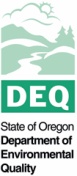 [Speaker Notes: Thank you Adam…

You will note deleted text in Attachment A – Outdated rule language has been struck from the record:
Replaced reference to Department of Agriculture for CAFO permit fees. Instead of listing the actual fees and then having to update them, we simply reference DOA’s fee table.
Just below that – Section (9) – We removed a reference to an outdated municipal source, one-time surcharge.
Table 70G – General Permits – Removed outdated footnote on suction dredge permits. The prepayment option expired at the end of 2015.

In addition to updated fees, DEQ has proposed some housekeeping items. DEQ is also adding existing permits to the tables in order to make the fees more explicit:

Underground Injection Control General Permit -  Added the new UIC general permit to the table. The fees for this permit are from  the “Other” category.  This fee is also used for individual UIC permits. Footnote added to alert stakeholders and provide reference to ORS for additional, federally required fees.

Industrial Water Reuse – General permit 2501 Modification effective Mar. 21, 2014 – Exp. 2023. Non-Discharge.

This permit applies to facilities that generate industrial wastewaters suitable for direct reuse by seasonal irrigation or as a water source in non-residential landscape ponds, and in limited industrial, commercial, or construction uses.
<25,000 gallons of wastewater per day for reuse.
Wastewater must be suitable for reuse without secondary or advanced treatment.
Source wastewater must not contain constituents that would adversely impact soils or crop growth.
Source wastewater must not be contaminated by human or animal wastes.
The facility must connect to a sanitary sewer or other permitted wastewater disposal system.
Wastewater reuse may not be covered under another general permit.]
Permit Fee Rulemaking Action Items
DEQ also proposed:
Modifications to the Municipal Stormwater permit listings and equitable fee structure
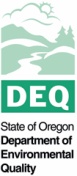 [Speaker Notes: During the permanent rulemaking DEQ proposed:
Modifications to the Municipal Stormwater permit listings and an equitable fee structure.]
Who would be affected? 

Most individual and general water quality permit holders.

Exceptions: Suction dredge, greywater and small off-stream mining operations.
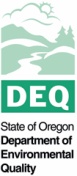 [Speaker Notes: As a result of this rulemaking, fees for most individual and general permit holders fees would increase by 12 percent.  

There are three exceptions:

Suction dredge general permit fees do not increase. 

Greywater general permit fees would not increase to encourage program implementation. (2401, 2402)

Small off-stream mining operations do not have application fees or annual fees.  

If adopted, the fee increases will be effective Jan. 1, 2016 

(NEXT SLIDE)



Note: 
Based on recent (November 2014) counts, approx. 3,500 permit holders affected by proposed fee increase. (The total number of permits – approx. 3,800 – affected is higher due to sites with multiple permits.)
Oregon State Agencies: 128 permits
Local Gov’s: 442 permits
Large Business: 150 permits
Small business: About 3,0000 permits]
Conclusion

DEQ recommends the Commission adopt the 
the proposed rules as outlined in 
Attachment A of the staff report.
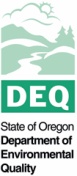 [Speaker Notes: In conclusion, DEQ recommends the commission adopt the 12 percent fee increase as outlined in Attachment A of the staff report.

Are there any questions or comments? 

Thank you Chari O’Keefe, members of the commission and Director Pedersen.

(FINAL SLIDE)]